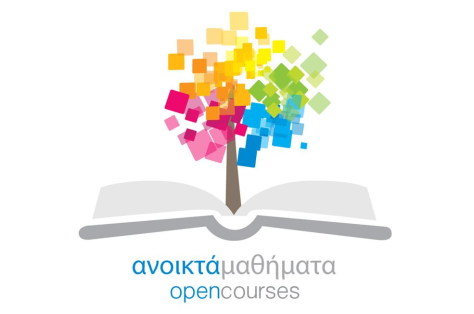 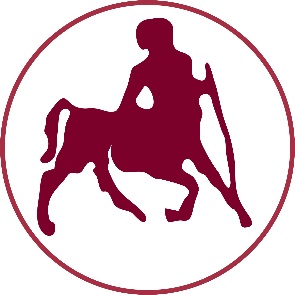 ΠΑΝΕΠΙΣΤΗΜΙΟ ΘΕΣΣΑΛΙΑΣ
Η Διδασκαλία της Πετοσφαίρισης
Ενότητα 11η: Οι στάσεις και μετακινήσεις στο Βόλεϊ

Πατσιαούρας Αστέριος
Τμήμα Επιστήμης Φυσικής Αγωγής και Αθλητισμού
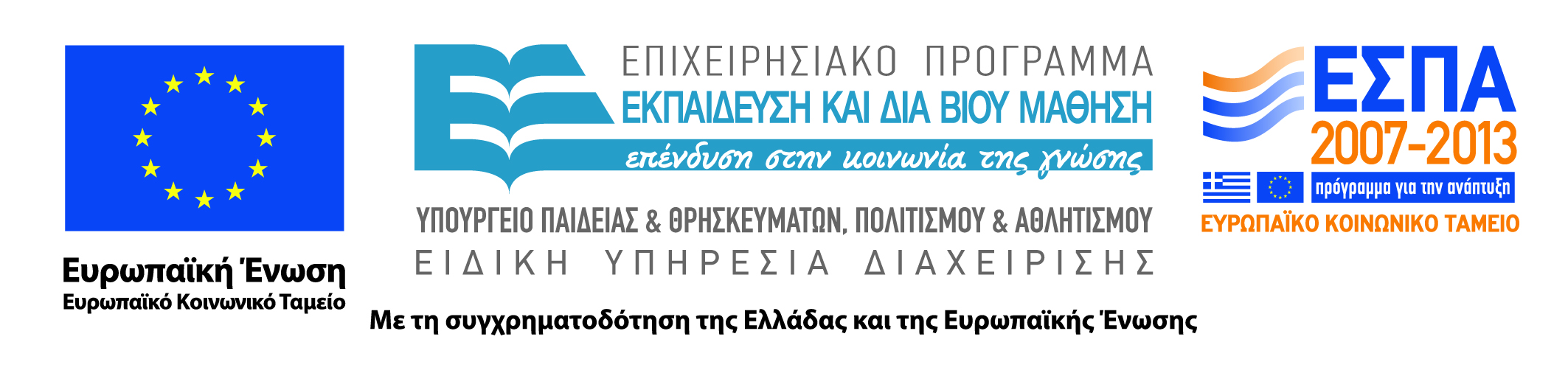 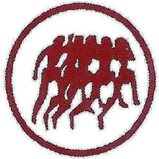 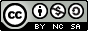 Άδειες Χρήσης
Το παρόν εκπαιδευτικό υλικό υπόκειται σε άδειες χρήσης Creative Commons. 
Για εκπαιδευτικό υλικό, όπως εικόνες, που υπόκειται σε άλλου τύπου άδειας χρήσης, η άδεια χρήσης αναφέρεται ρητώς.
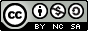 2
Χρηματοδότηση
Το παρόν εκπαιδευτικό υλικό έχει αναπτυχθεί στα πλαίσια του εκπαιδευτικού έργου του διδάσκοντα.
Το έργο «Ανοικτά Ακαδημαϊκά Μαθήματα Πανεπιστημίου Θεσσαλίας» έχει χρηματοδοτήσει μόνο τη αναδιαμόρφωση του εκπαιδευτικού υλικού. 
Το έργο υλοποιείται στο πλαίσιο του Επιχειρησιακού Προγράμματος «Εκπαίδευση και Δια Βίου Μάθηση» και συγχρηματοδοτείται από την Ευρωπαϊκή Ένωση (Ευρωπαϊκό Κοινωνικό Ταμείο) και από εθνικούς πόρους.
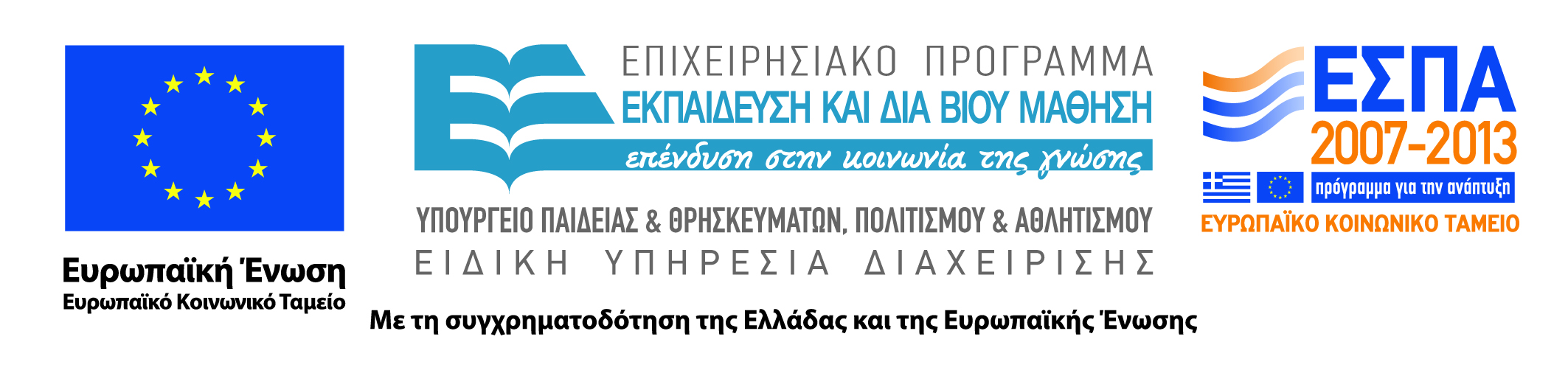 3
Σκοποί  ενότητας
Να αναλυθούν οι δεξιότητες που εμπλέκονται σε ένα αγώνα βόλεϊ και χρησιμοποιούνται από τους παίκτες μιας ομάδας ώστε να μετακινηθούν καλύτερα μέσα στο γήπεδο και να βρεθούν σε πλεονεκτική θέση ώστε να μεταβιβάσουν σωστά την μπάλα.
4
Περιεχόμενα ενότητας
Οι βασικές στάσεις και μετακινήσεις των  παικτών του βόλεϊ μέσα στο γήπεδο.
5
Στάσεις και μετακινήσεις στο Βόλεϊ
Οι στάσεις και οι μετακινήσεις στο βόλεϊ χρησιμοποιούνται:
α) για να βοηθήσουν τον παίκτη/τρια να πάρει την κατάλληλη σωστή θέση μέσα στο γήπεδο σε σχέση με την τροχιά της μπάλας,
β) από έναν παίκτη/τρια ώστε να εφαρμόσει την κατάλληλη τεχνική πάνω στην μπάλα,
γ) από έναν παίκτη ώστε να δώσει στη μπάλα τη σωστή κατεύθυνση προς το συμπαίκτη του ή το αντίπαλο γήπεδο.
6
Τα είδη των στάσεων
Στο βόλεϊ αν παρατηρήσουμε τη στάση του σώματος ενός παίκτη /τριας διακρίνουμε 4 είδη στάσεων:
α) ετοιμότητας,
β) ψηλή,
γ) μεσαία,
δ) χαμηλή.
7
Η στάση ετοιμότητας
Στη στάση ετοιμότητας τα πόδια του παίκτη είναι στην μικρή διάσταση, στο άνοιγμα των ώμων και  παράλληλα μεταξύ τους.
Το σώμα είναι ελαφρώς γερμένο προς τα εμπρός.
Το βάρος του σώματος είναι μοιρασμένο και στα δύο πόδια, με τέτοιον τρόπο ώστε ο παίκτης να μπορέσει να κινηθεί γρήγορα προς οποιαδήποτε κατεύθυνση χρειαστεί.
Τα χέρια του είναι στο ύψος της λεκάνης ή στο ύψος του κεφαλιού με τις παλάμες να κοιτάζουν προς τα πάνω ή προς τον αντίπαλο αντίστοιχα.
8
Η στάση ετοιμότητας
Η στάση ετοιμότητας χρησιμοποιείται κυρίως:
α) από τους επιθετικούς παίκτες όταν προετοιμάζονται για μπλοκ,
β) από τους αμυντικούς παίκτες όταν ο συμπαίκτης τους σερβίρει, ώστε να είναι έτοιμοι να πάρουν την κατάλληλη θέση για να αντιμετωπίσουν την επιθετική ενέργεια του αντιπάλου.
9
Η ψηλή στάση
Στην ψηλή στάση τα πόδια του παίκτη είναι σε μικρή διάσταση με το ένα πόδι να είναι πιο μπροστά από το άλλο.
Τα γόνατα του παίκτη είναι ελαφρά λυγισμένα σε γωνία περίπου 135ο – 145ο, ενώ το σώμα το παίκτη πρέπει να έχει μια μικρή κλίση προς τα εμπρός.
Η ψηλή στάση χρησιμοποιείται:
α) κυρίως από τον πασαδόρο για την πάσα,
β) από έναν επιθετικό πριν κάνει το καρφί, και
γ) από τους παίκτες που σερβίρουν την μπάλα.
10
Η μεσαία στάση
Στη μεσαία στάση τα πόδια του παίκτη είναι περισσότερο λυγισμένα σε γωνία περίπου 115ο, ενώ η φτέρνα του πίσω ποδιού είναι ανασηκωμένη.
Το σώμα του παίκτη είναι γερμένο προς τα εμπρός ενώ τα χέρια του παίκτη βρίσκονται στο ύψος της λεκάνης έτοιμα για να αποκρούσουν την μπάλα με μανσέτα αν χρειαστεί.
Η μεσαία στάση χρησιμοποιείται από τους παίκτες/τριες βόλεϊ:
α) στην υποδοχή του σερβίς,
β) από τον πασαδόρο όταν κάνει πάσα,
γ) από τους επιθετικούς παίκτες όταν κάνουν άλμα για να καρφώσουν την μπάλα, και
δ) από τους αμυντικούς παίκτες της 2ης ζώνης άμυνας για την απόκρουση των επιθετικών χτυπημάτων του αντιπάλου ή των καρφιών πλασέ.
11
Η χαμηλή στάση
Στη χαμηλή στάση τα πόδια του παίκτη/τριας είναι στη μεγάλη διάσταση με προβολή του ενός ποδιού προς το πλάϊ ή με τα πόδια στην ημιγονάτιση με το γόνατο του ενός ποδιού σχεδόν να ακουμπάει στο έδαφος.
Το σώμα του παίκτη είναι γερμένο προς τα εμπρός ώστε να είναι σε θέση να κινηθεί χαμηλά προς την μπάλα κάνοντας πτώση.
Η χαμηλή στάση χρησιμοποιείται:
α) κυρίως από τους αμυντικούς παίκτες για την απόκρουση ισχυρών επιθετικών χτυπημάτων,
β) από τους αμυντικούς παίκτες για την υποδοχή των επιθετικών σερβίς, και
γ) από όλους τους παίκτες στην επιθετική κάλυψη (ντουμπλάζ).
12
Μετακινήσεις στο βόλεϊ
Οι μετακινήσεις στο βόλεϊ χωρίζονται σε δύο μεγάλες κατηγορίες:
α) γενικές, και
β) ειδικές μετακινήσεις.
13
Γενικές μετακινήσεις
Οι γενικές μετακινήσεις στο βόλεϊ αναφέρονται στις κινήσεις εκείνες που χρησιμοποιούνται και στην καθημερινή μας ζωή και δεν χρειάζονται εκμάθηση για την άρτια τεχνική εκτέλεσή τους στο γήπεδο στη διάρκεια της προπόνησης ή του αγώνα.
Τέτοιες γενικές μετακινήσεις στο βόλεϊ είναι: 
α) το τρέξιμο (μπροστά, πίσω, πλάγια),
β) το βάδισμα, και
γ) το βήμα κουτσό.
14
Ειδικές μετακινήσεις
Οι ειδικές μετακινήσεις στο βόλεϊ αναφέρονται σε κινήσεις που χρησιμοποιούνται αποκλειστικά στο βόλεϊ, χρειάζονται εκμάθηση για την άρτια τεχνική εκτέλεσή τους και δεν χρησιμοποιούνται στην καθημερινή μας ζωή.
Στις ειδικές μετακινήσεις στο βόλεϊ κατατάσσονται:
α) η προβολή του ποδιού,
β) η πλάγια μετακίνηση,
γ) το σταυρωτό βήμα,
δ) η μετακίνηση με πτώση,
ε) η μετακίνηση με άλμα, και
στ) η μετακίνηση με προσποίηση της αλλαγής κατεύθυνσης.
15
Η διδασκαλία των στάσεων
Η διδασκαλία των στάσεων γίνεται κυρίως χωρίς μπάλα με προασκήσεις που έχουν παιγνιώδη μορφή π.χ. χρησιμοποιώντας το στυλ του παραγγέλματος:
Οι παίκτες τρέχουν ελεύθερα στο γήπεδο, με το σύνθημα σταματούν και μένουν στη μεσαία στάση του σώματος ελέγχοντας τη σωστή τεχνική.
Αντίστοιχα μπορούν οι παίκτες να κινούνται ελεύθερα στο χώρο και με το σφύριγμα του προπονητή /τριας μένουν στην ψηλή στάση ή την στάση ετοιμότητας.
16
Η διδασκαλία των μετακινήσεων
Η μετακίνηση στο γήπεδο είναι πολύ σημαντική διότι βοηθάει στην καλύτερη εφαρμογή της τεχνικής πάνω στην μπάλα.
Η κατάλληλη τοποθέτηση του σώματος προϋποθέτει από τον παίκτη/τρια μια σωστή μετακίνηση ώστε να αποκρουσθεί με επιτυχία η μπάλα.
Είναι σημαντικό ο παίκτης/τρια πριν την επαφή με την μπάλα να βρίσκεται σε στάση να έχει σταματήσει δηλαδή την κίνησή του χωρίς να βγάλει το σώμα του από τη σωστή θέση σε σχέση με την τροχιά της μπάλας και έχοντας καλή τοποθέτηση.
Η μετακίνηση του σώματος εξαρτάται από:
α) την κατεύθυνση της μπάλας,
β) την τροχιά και το σημείο πτώσης της μπάλας,
γ) το σημείο του γηπέδου που πρέπει να στείλει ο παίκτης την μπάλα.
17
Συνηθισμένα λάθη
Τα συνηθισμένα λάθη που γίνονται στις μετακινήσεις στο γήπεδο κατά τη διάρκεια της προπόνησης και του αγώνα αφορούν κυρίως τις ειδικές μετακινήσεις όπως:
α) εκκίνηση με λάθος πόδι,
β) λάθος τοποθέτηση του ποδιού και λανθασμένη μετατόπιση βάρους,
γ) πολύ αργά βήματα,
δ) λάθος προσανατολισμός του ποδιού.
Οι διορθώσεις στην κακή τεχνική εκτέλεση γίνονται:
α) είτε με επαναλήψεις των ασκήσεων,
β) είτε με την χρησιμοποίηση ενός σωστού κινητικού προτύπου, 
γ) είτε χρησιμοποιώντας ιατρικές μπάλες που αναγκάζουν τους παίκτες/τριες να εκτελούν τις κινήσεις πιο αργά.
18
Βιβλιογραφία
Ζέτου, Ε., Χαριτωνίδης, Κ. (2001). Η διδασκαλία της Πετοσφαίρισης. Τόμος Ι University Studio press.
Ζέτου, Ε., Χαριτωνίδης, Κ. (2002). Η διδασκαλία της Πετοσφαίρισης. Τόμος IΙ University Studio press.
Papageorgiou , A., Spitzley, W. (1994). Handbuch fuer Volleyball.
Πατσιαούρας Α. (2006). Πετοσφαίριση. Θεωρία, τεχνική, μεθοδολογία, ειδική διδακτική & κανονισμοί. ΑΣΕΠ, κλάδος Φυσικής Αγωγής. Εκδόσεις ΣΑΛΤΟ, Θεσσαλονίκη.
19
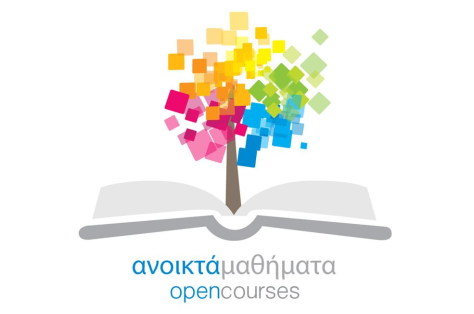 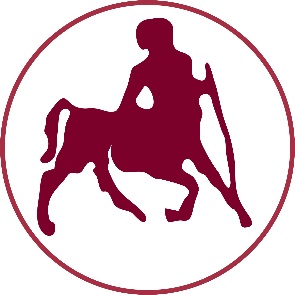 ΠΑΝΕΠΙΣΤΗΜΙΟ ΘΕΣΣΑΛΙΑΣ
Τέλος Ενότητας
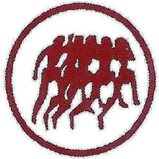 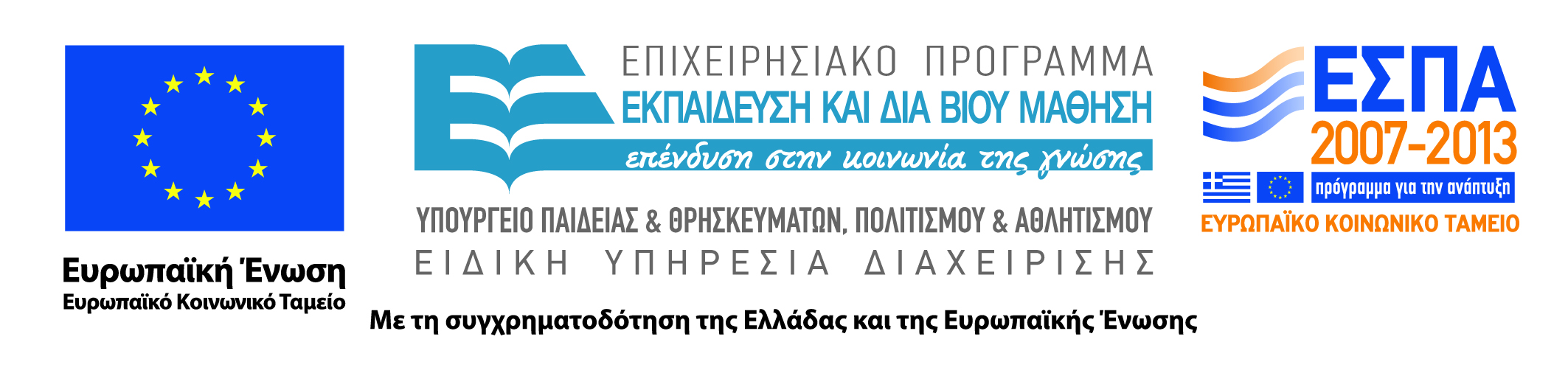 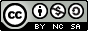